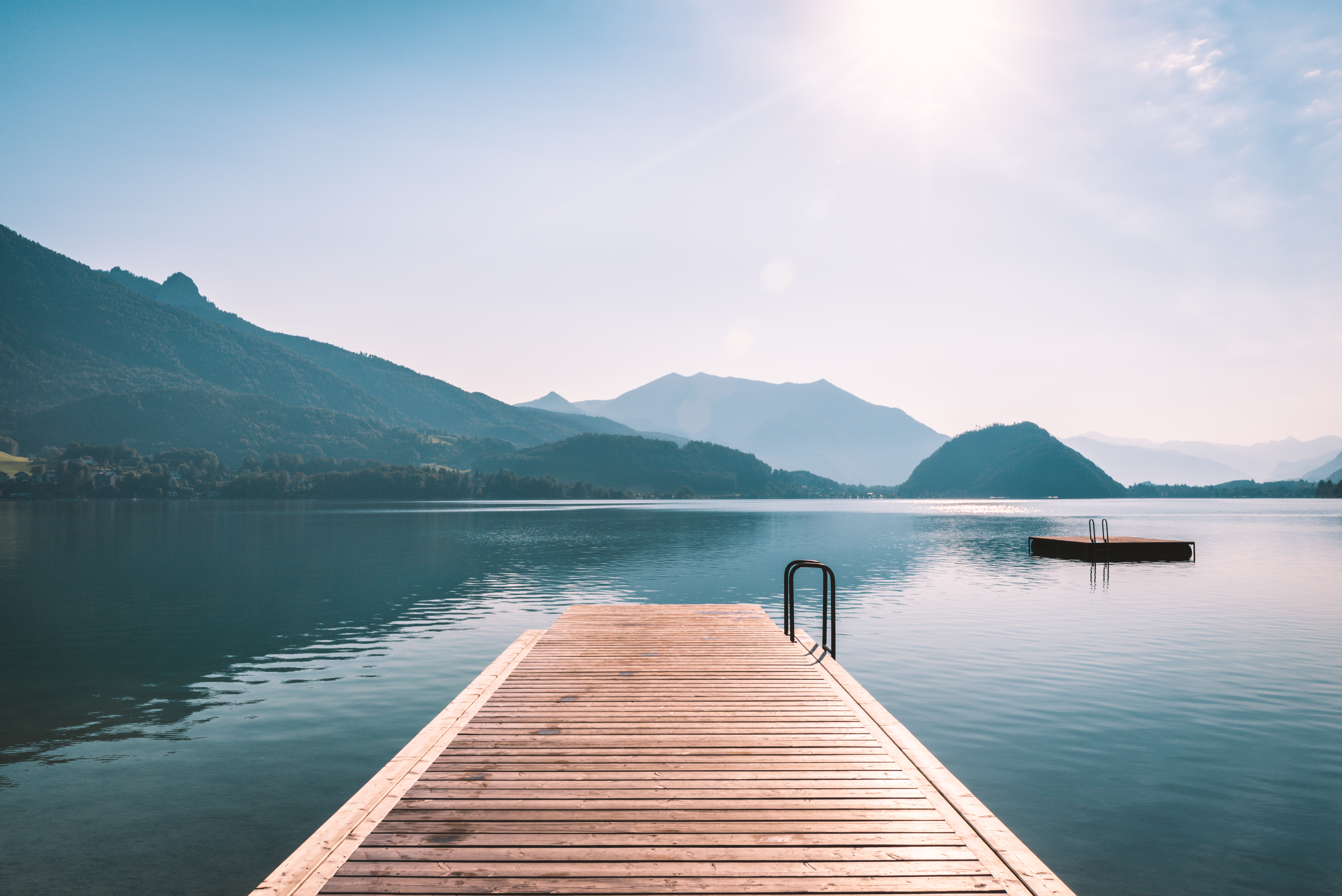 Execution Management Your Journey Begins
Gary E. Tomlinson
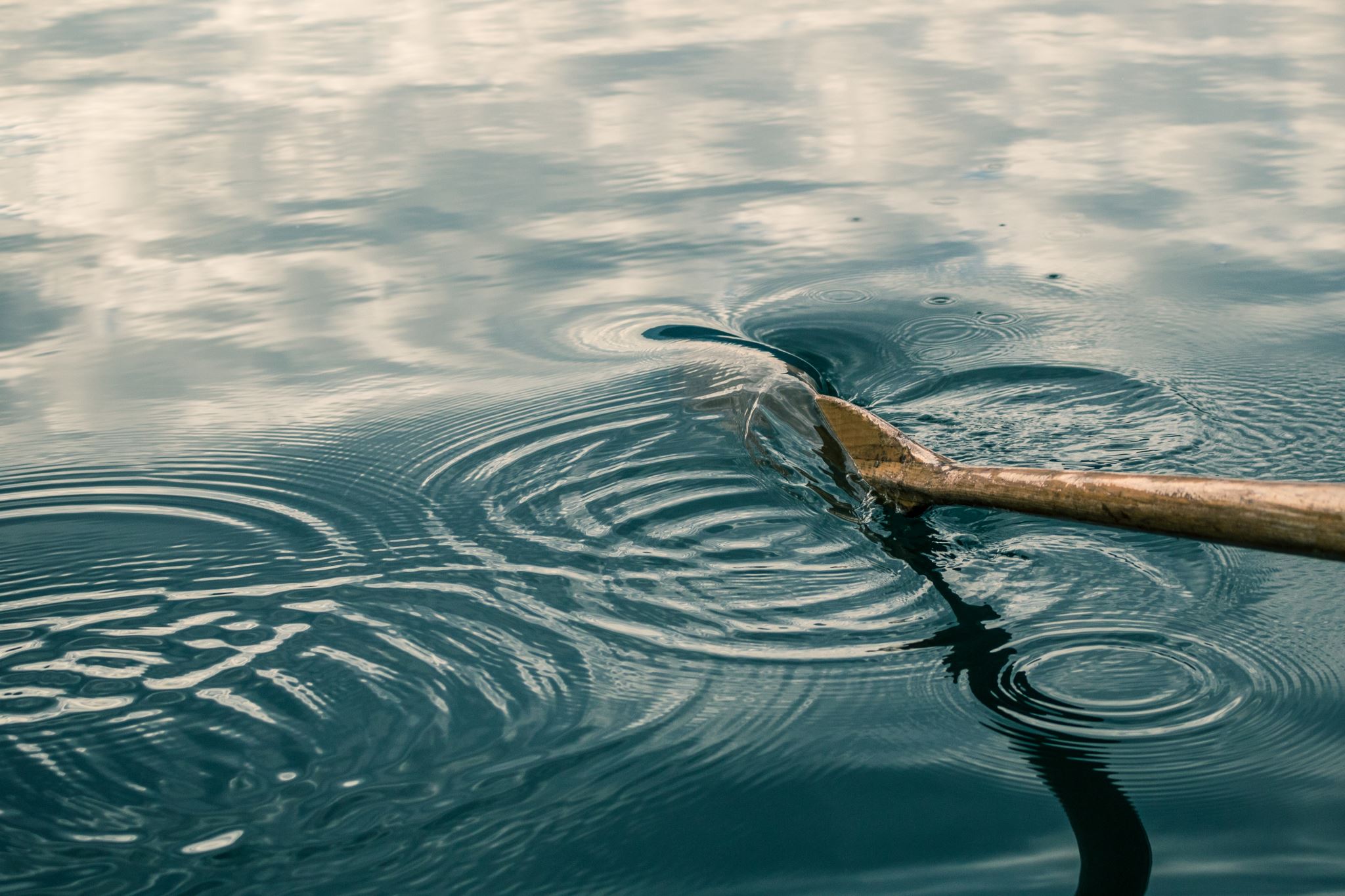 Title Lorem Ipsum
Dolor Sit Amet
Consectetuer Elit
Nunc Viverra
Pellentesque Habitant
Lorem Ipsum
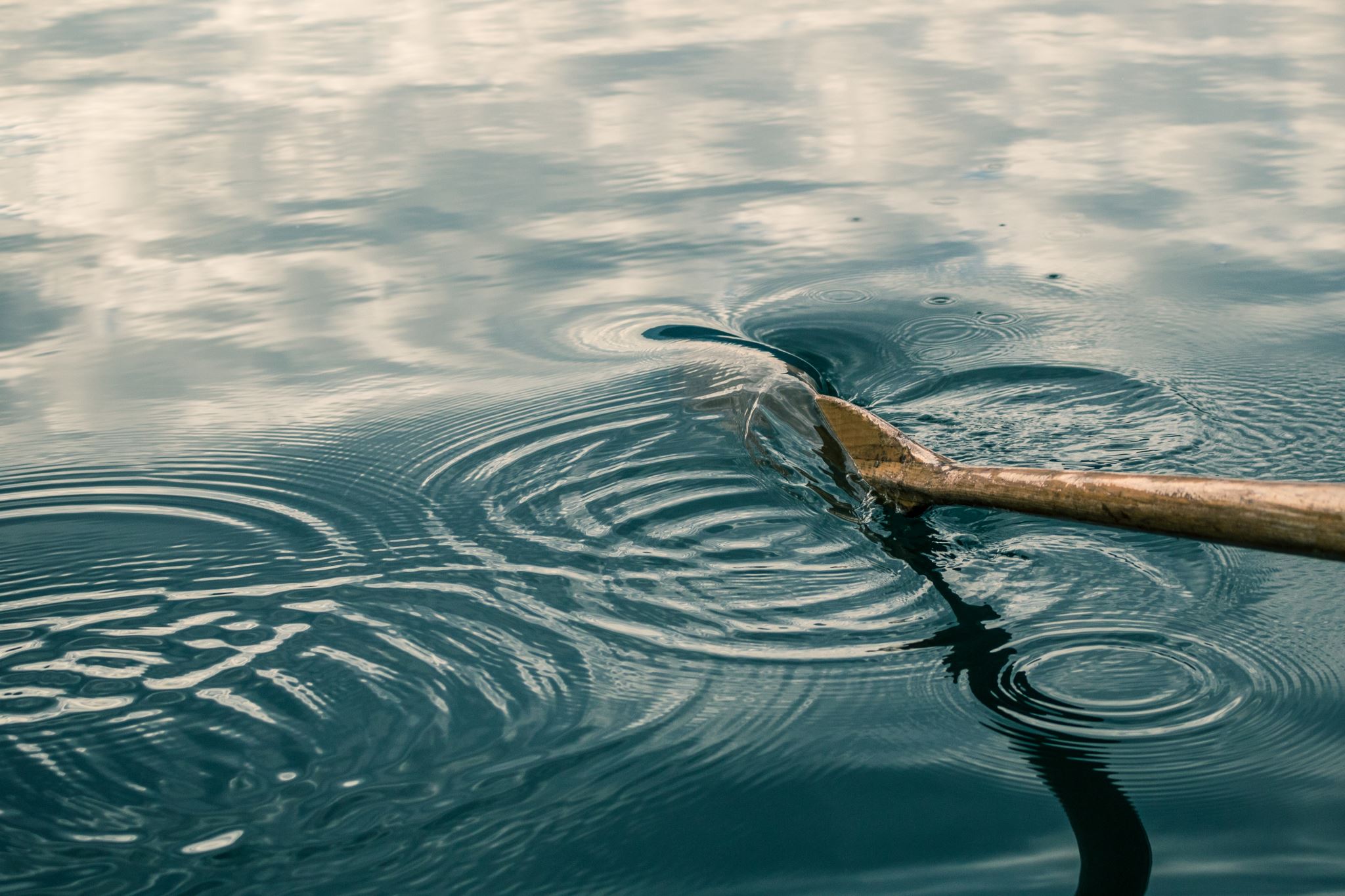 Title Lorem Ipsum
Dolor Sit Amet
Consectetuer Elit
Nunc Viverra
Pellentesque Habitant
Lorem Ipsum
Title Lorem Ipsum
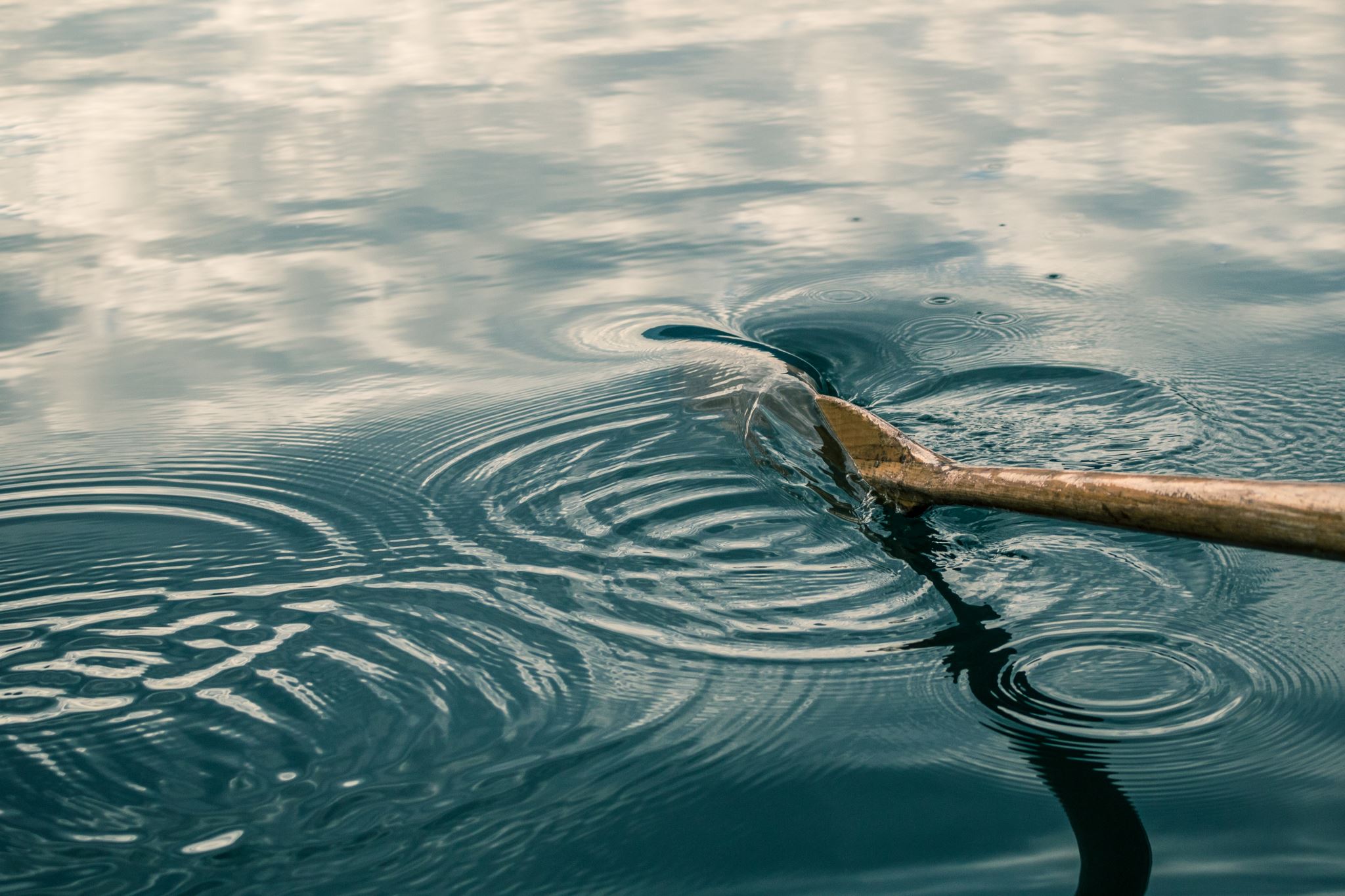 Dolor Sit Amet
Consectetuer Elit
Nunc Viverra
Pellentesque Habitant
Lorem Ipsum
Title Lorem Ipsum
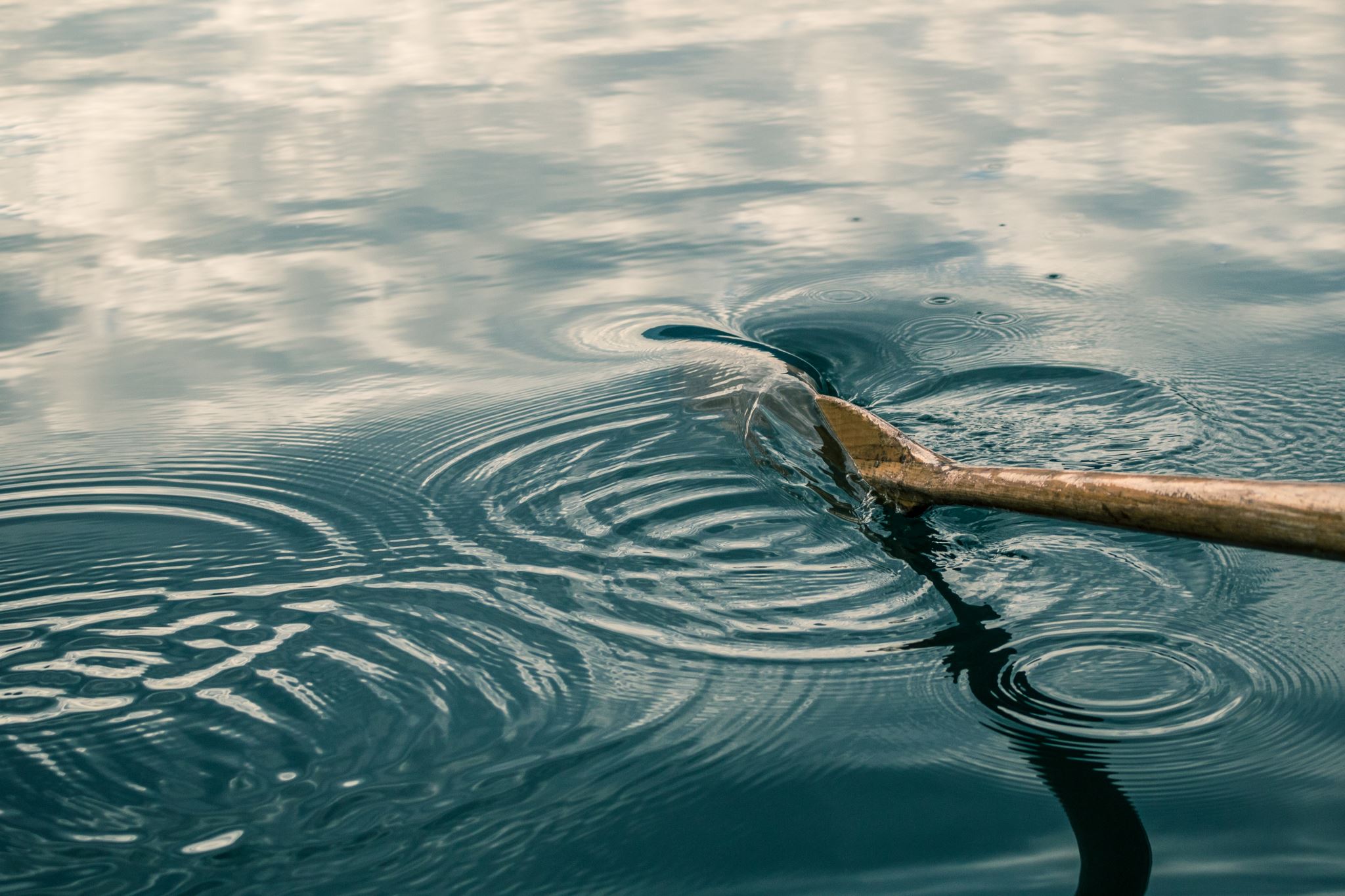 Dolor Sit Amet
Consectetuer Elit
Nunc Viverra
Pellentesque Habitant
Lorem Ipsum
Title Lorem Ipsum
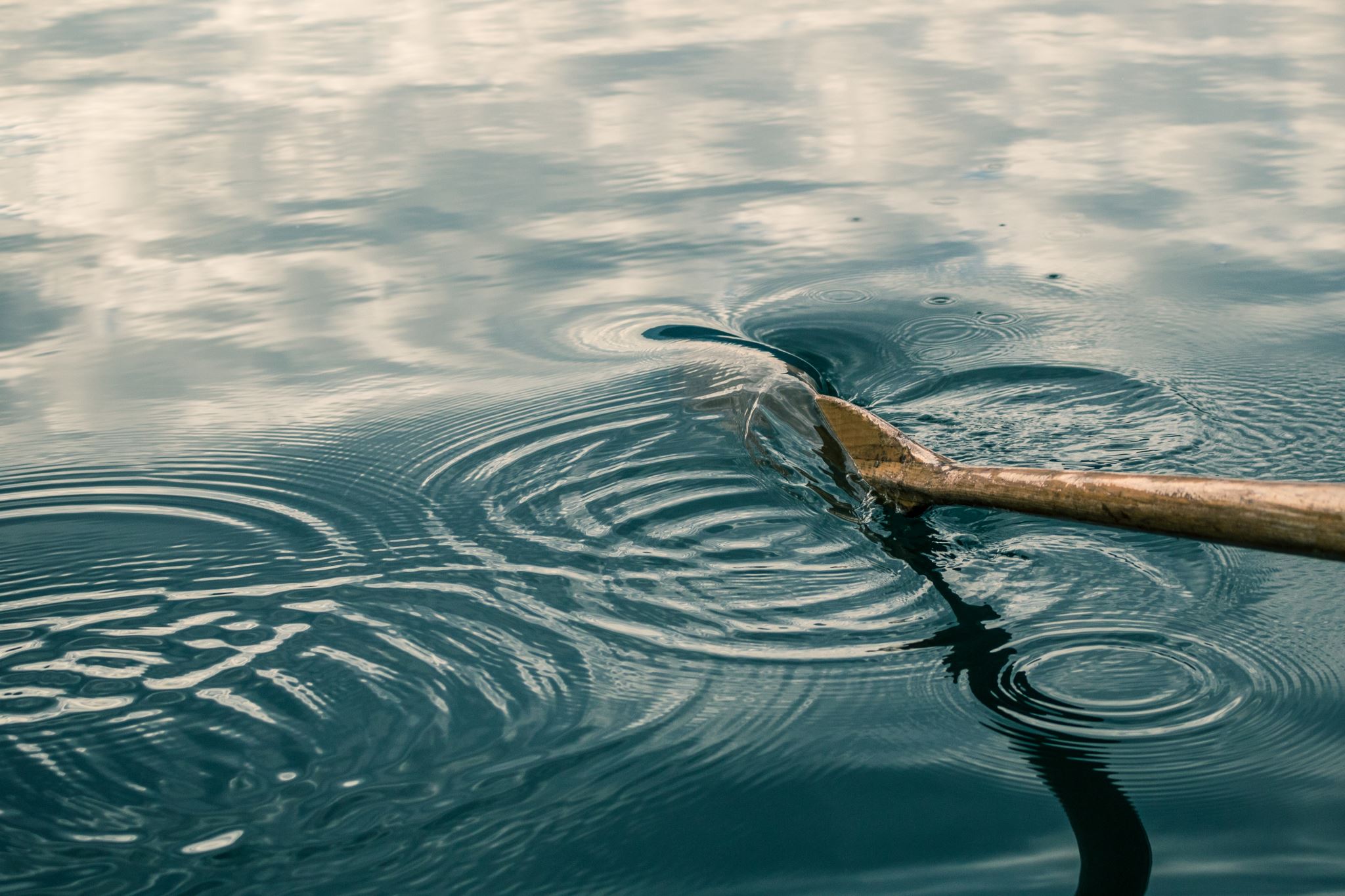 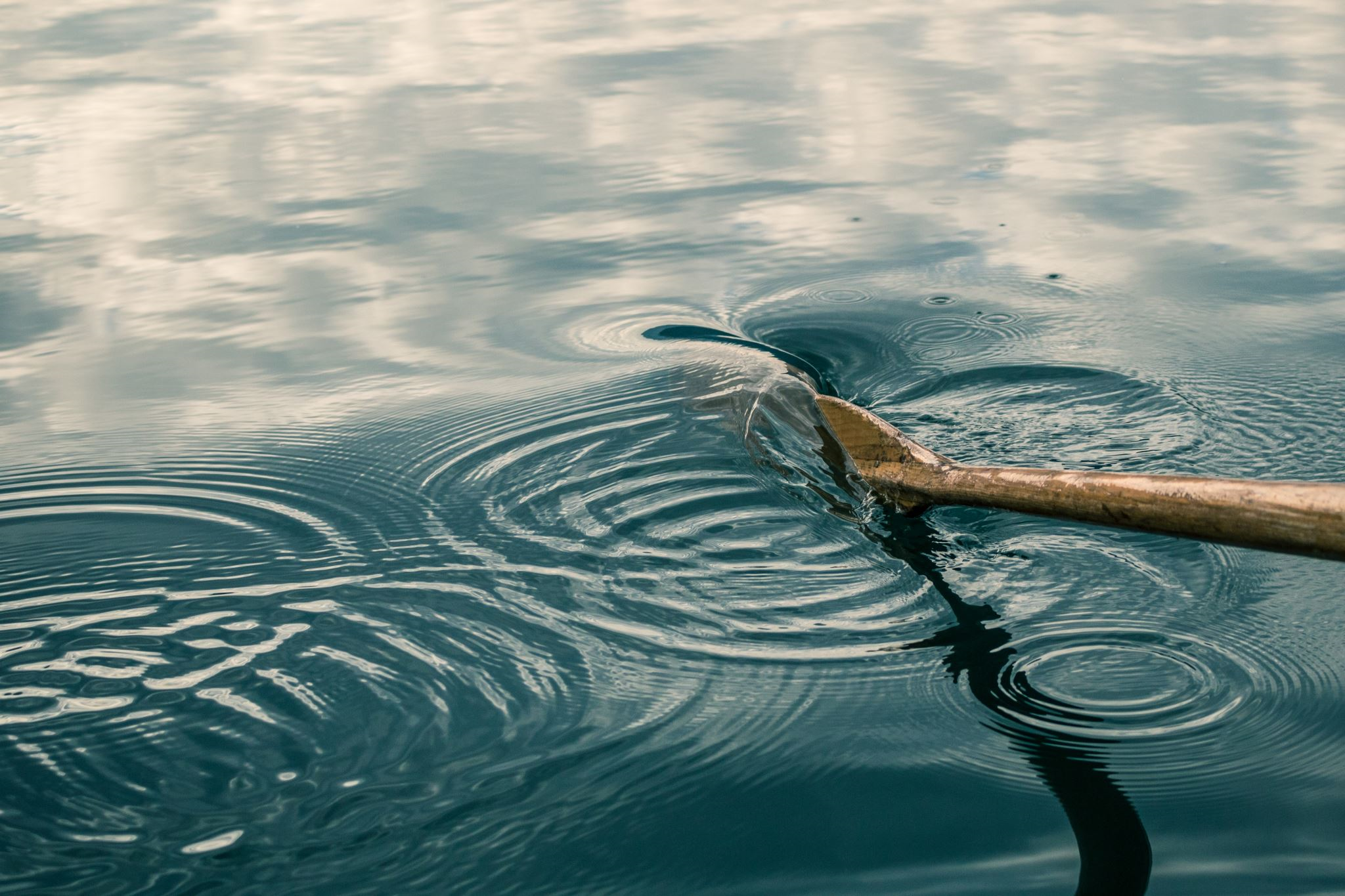 5 Keys to Execution Management
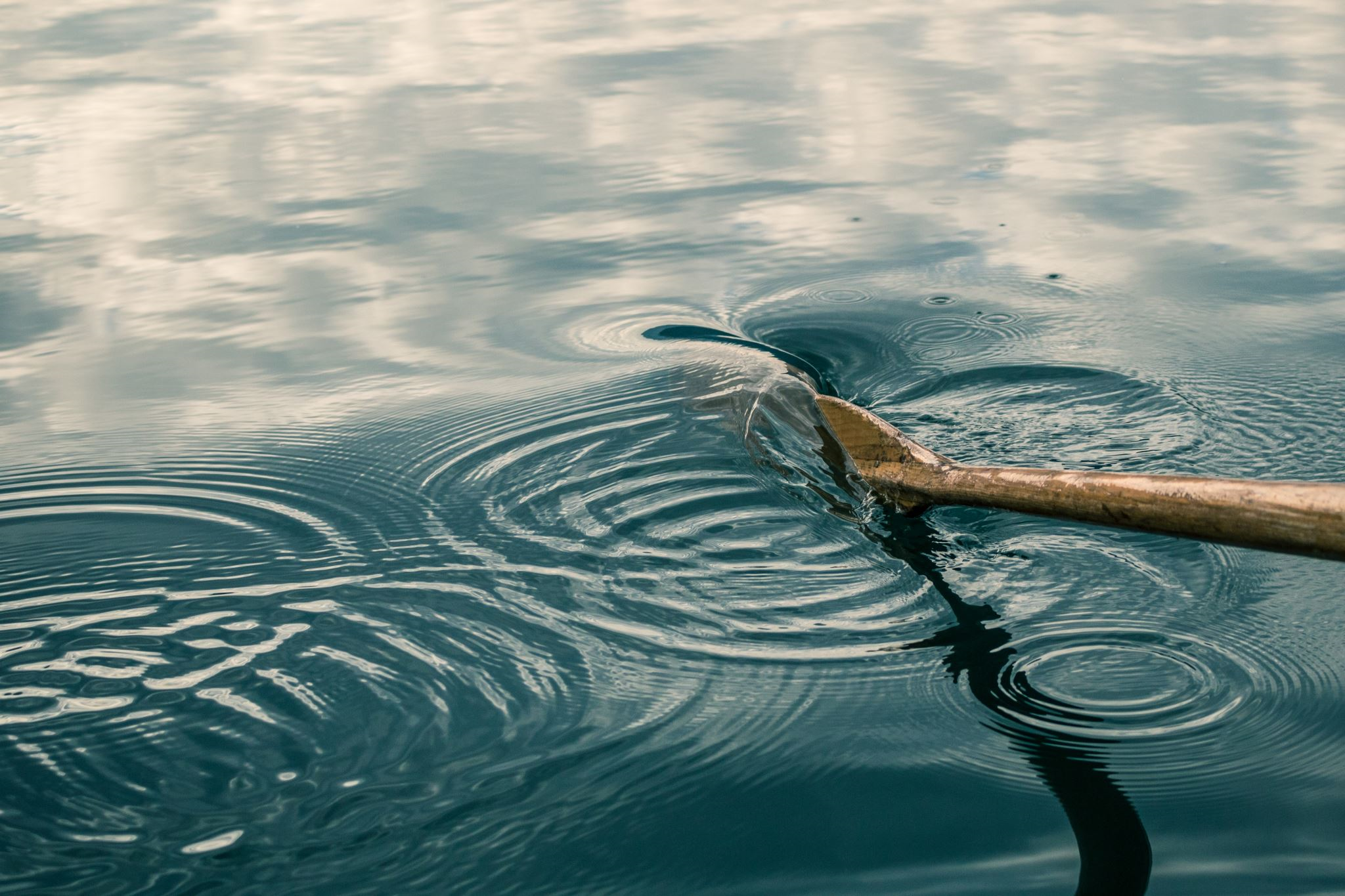 5 Keys to Execution Management